«Идем за покупками в супермаркет»
Автор: воспитатель МБДОУ № 46 «Золотой петушок» 
             Янышевская Н.В.
Цель: ознакомление старших дошкольников с профессией продавец через использование  технологии фетровый конструктор.
Вход в супермаркет
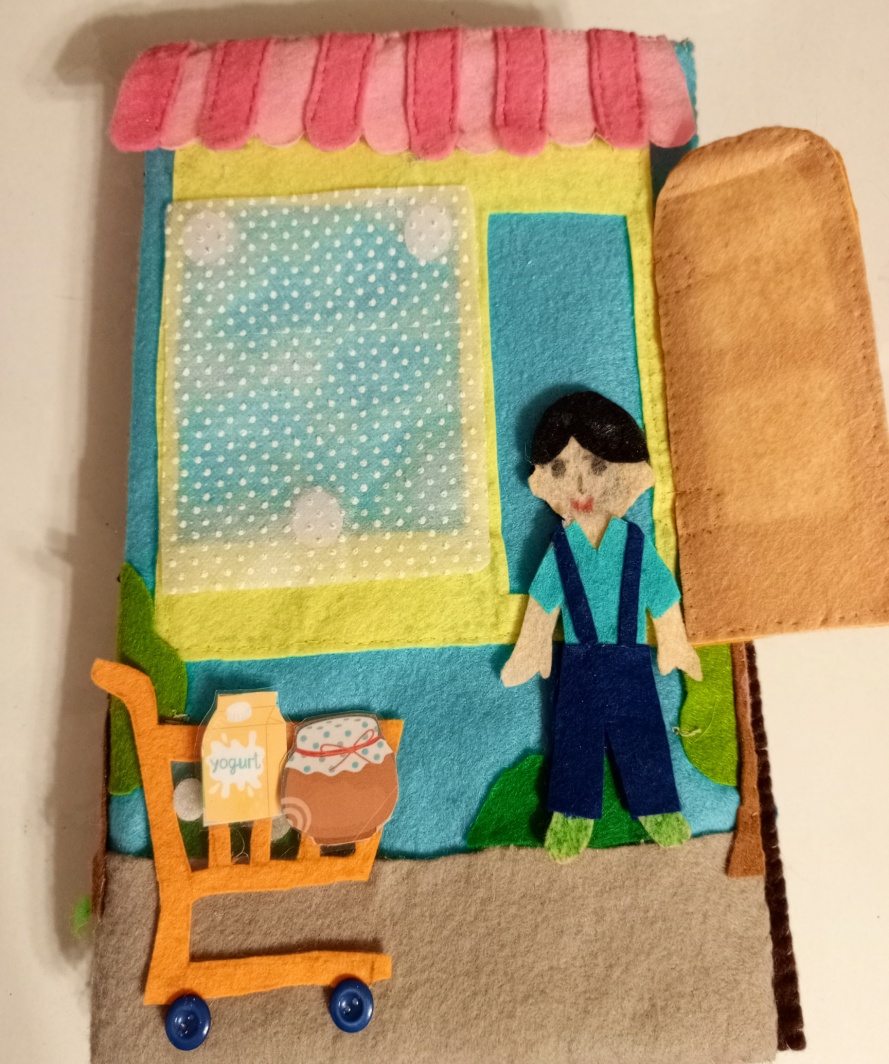 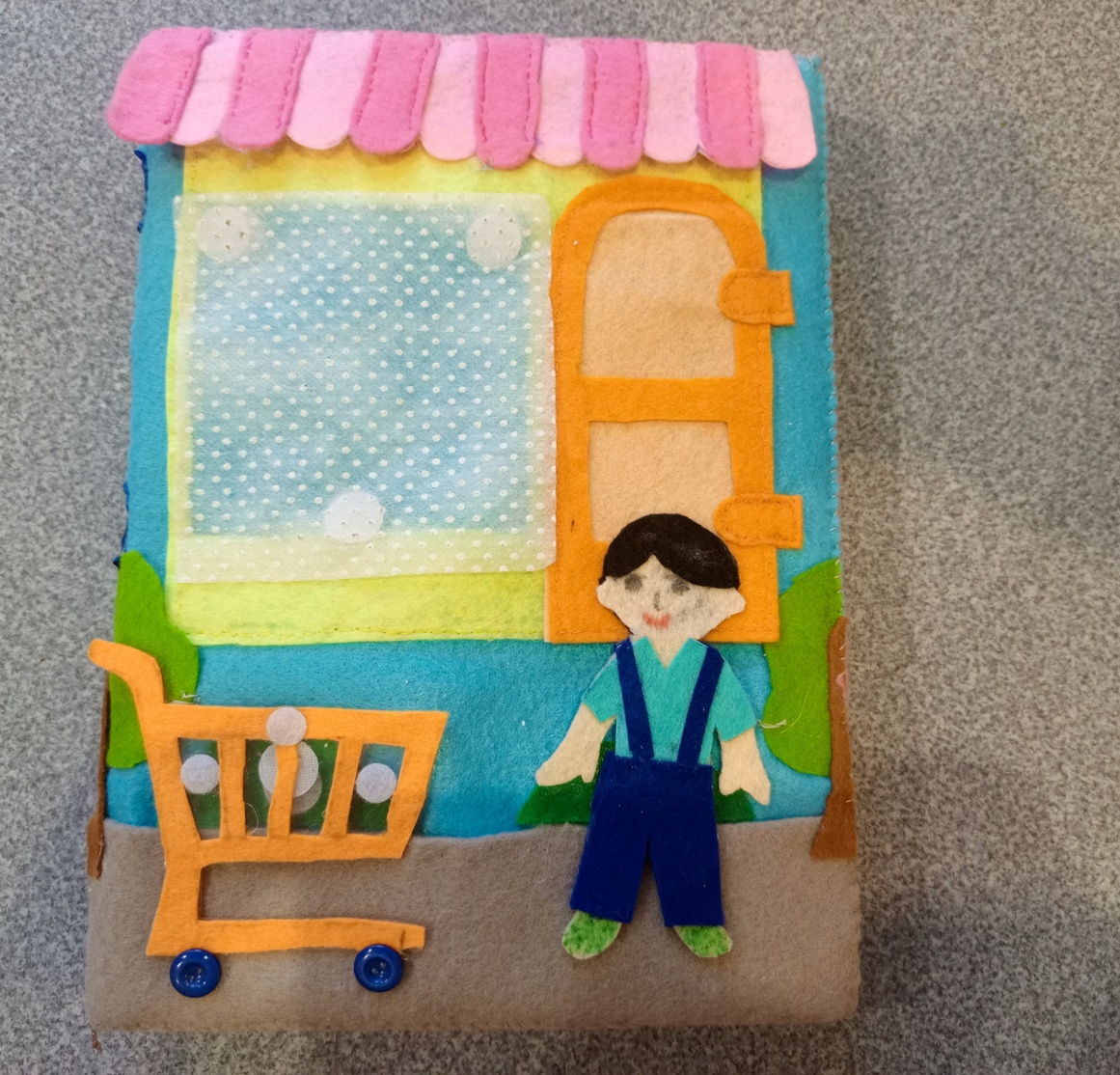 Атрибуты продавца
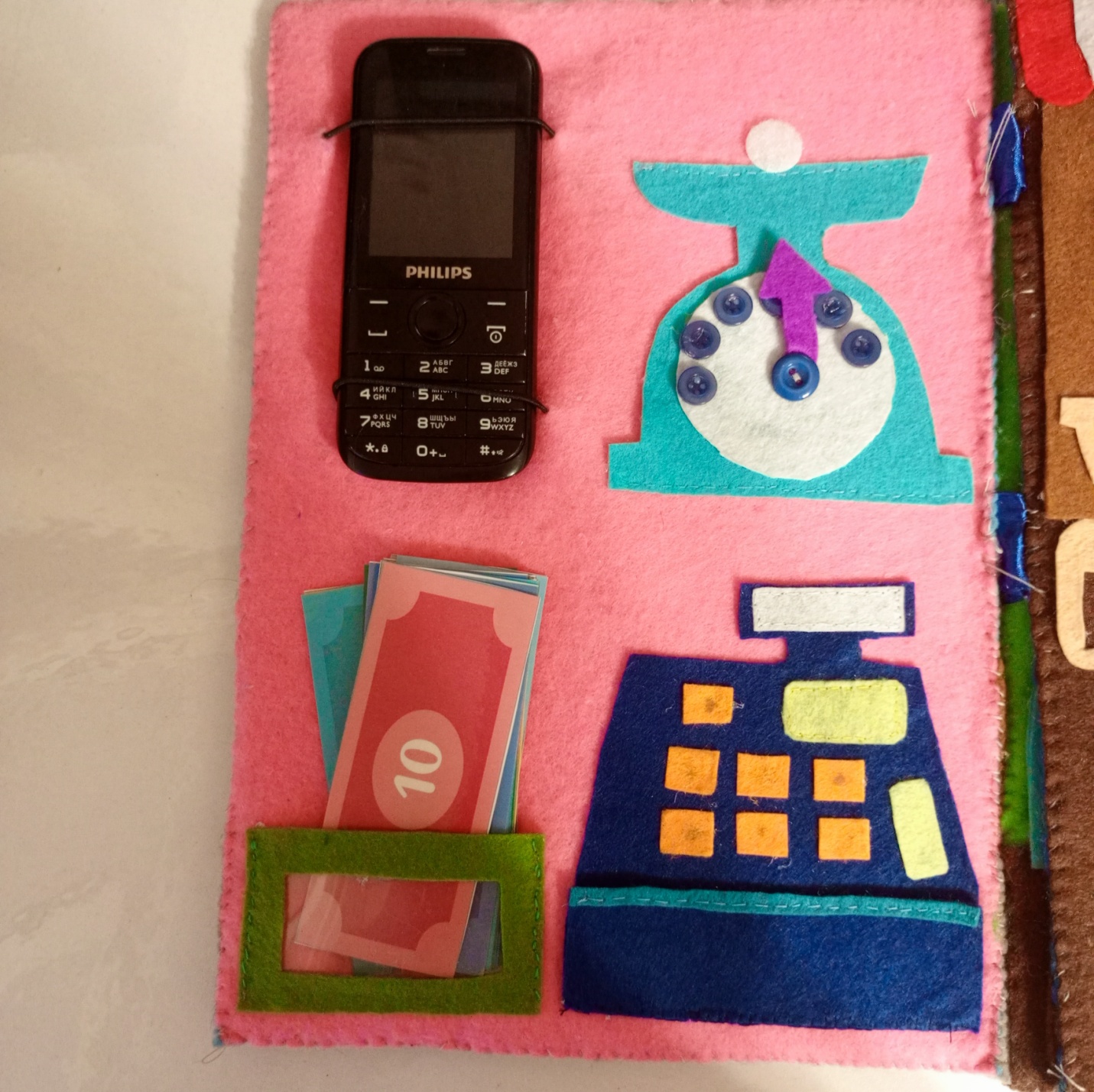 Касса, чеки, весы, телефон или калькулятор
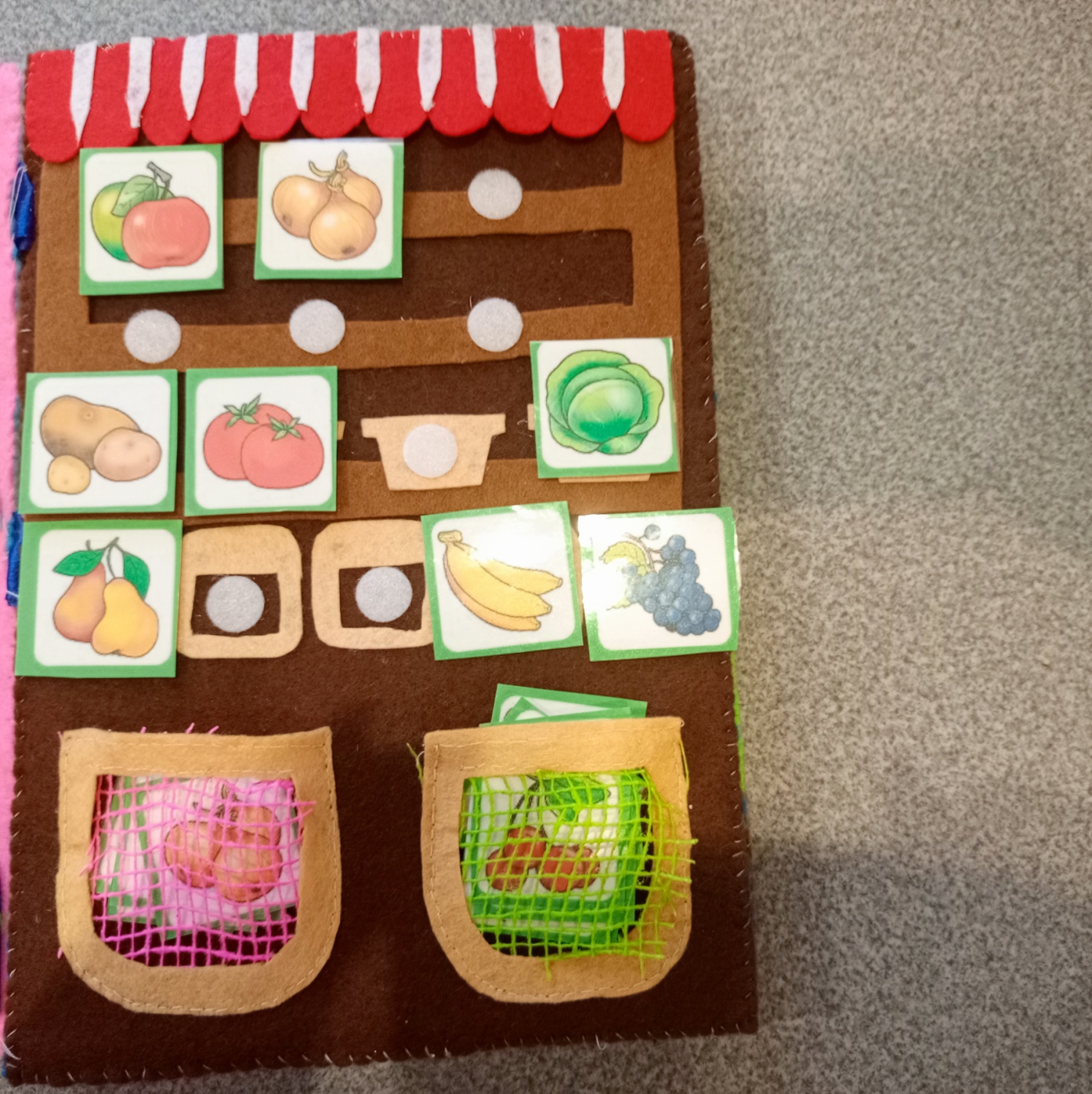 Отдел
Овощи- фрукты
Отдел молочных и мясных продуктов
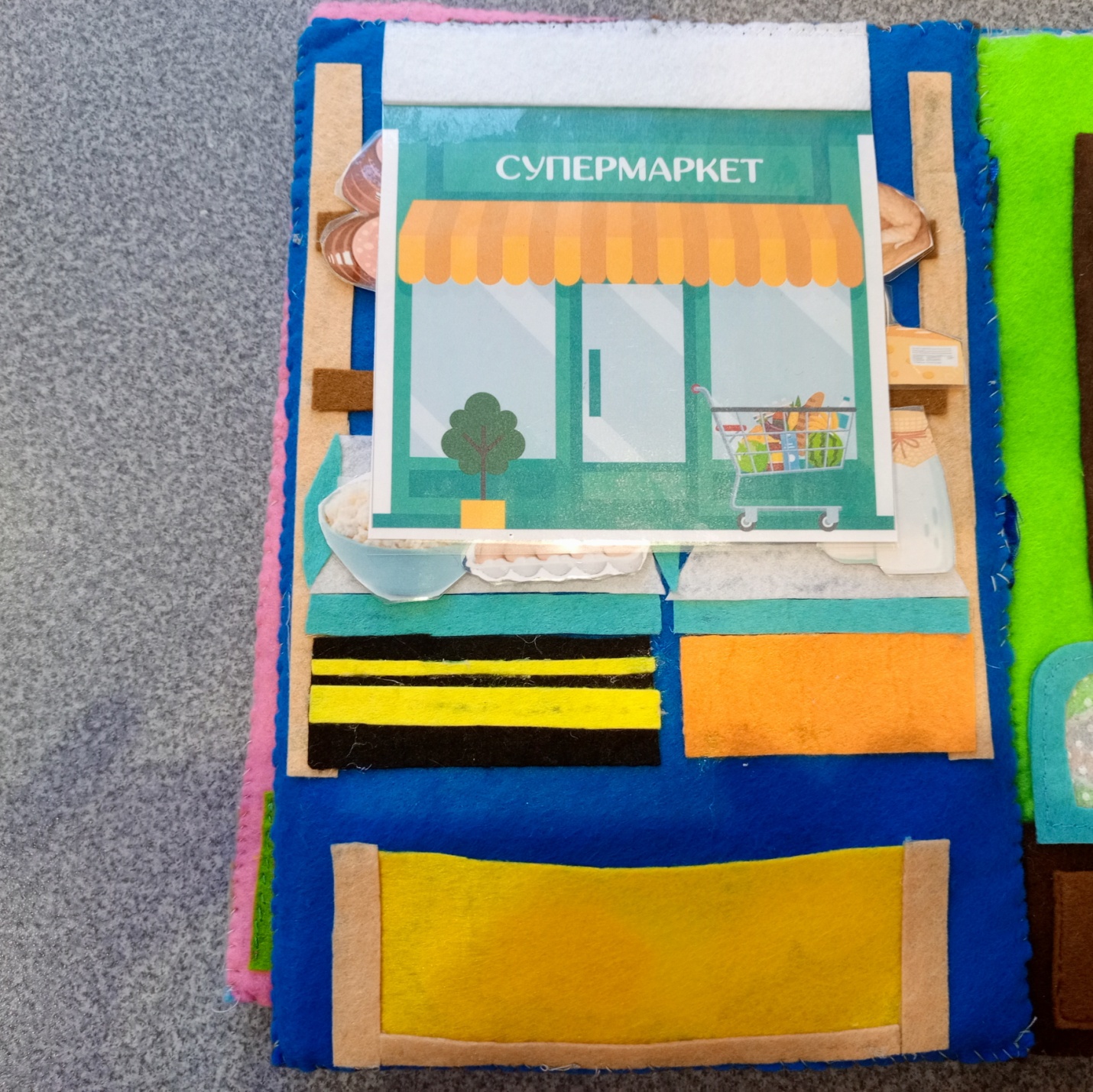 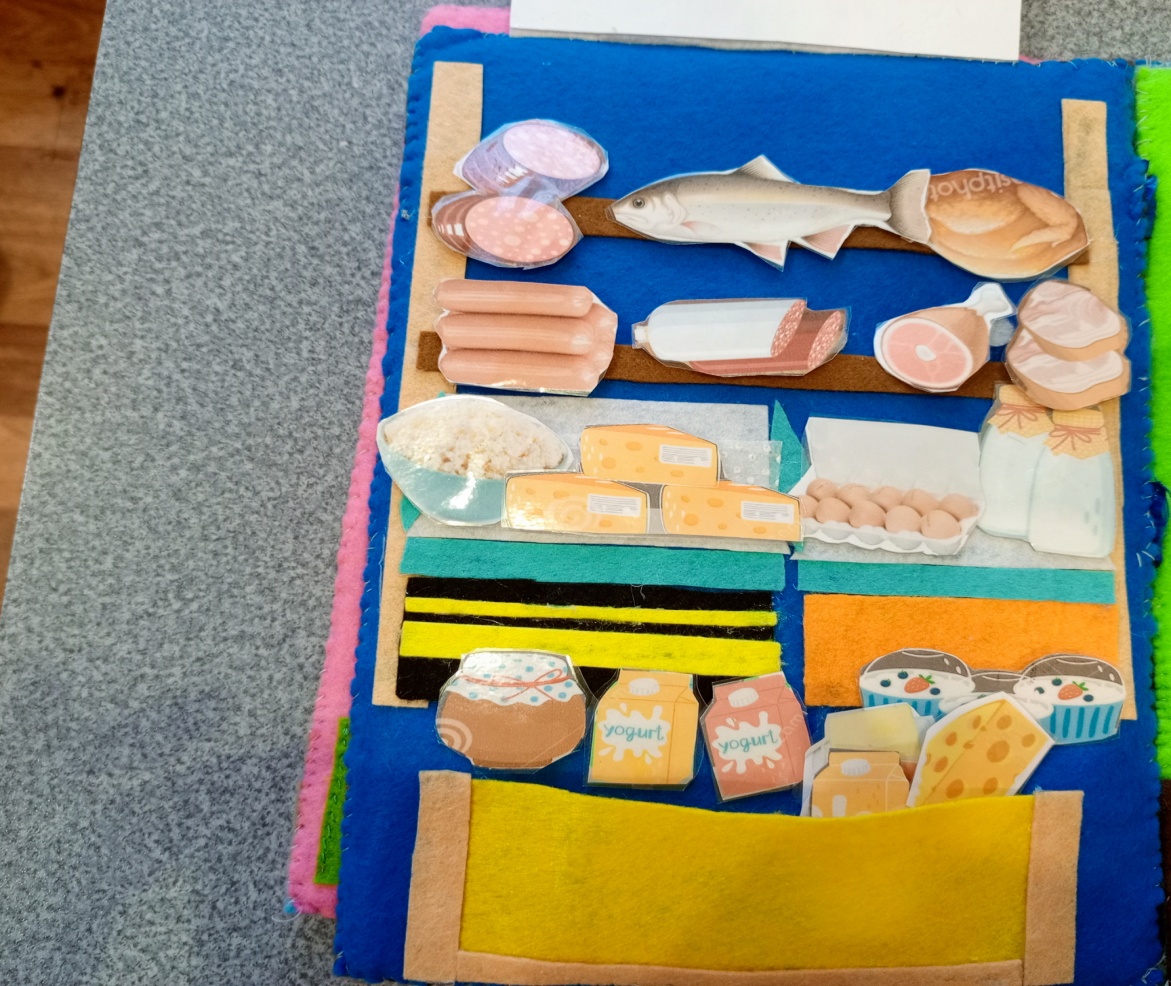 Отдел кондитерских изделий
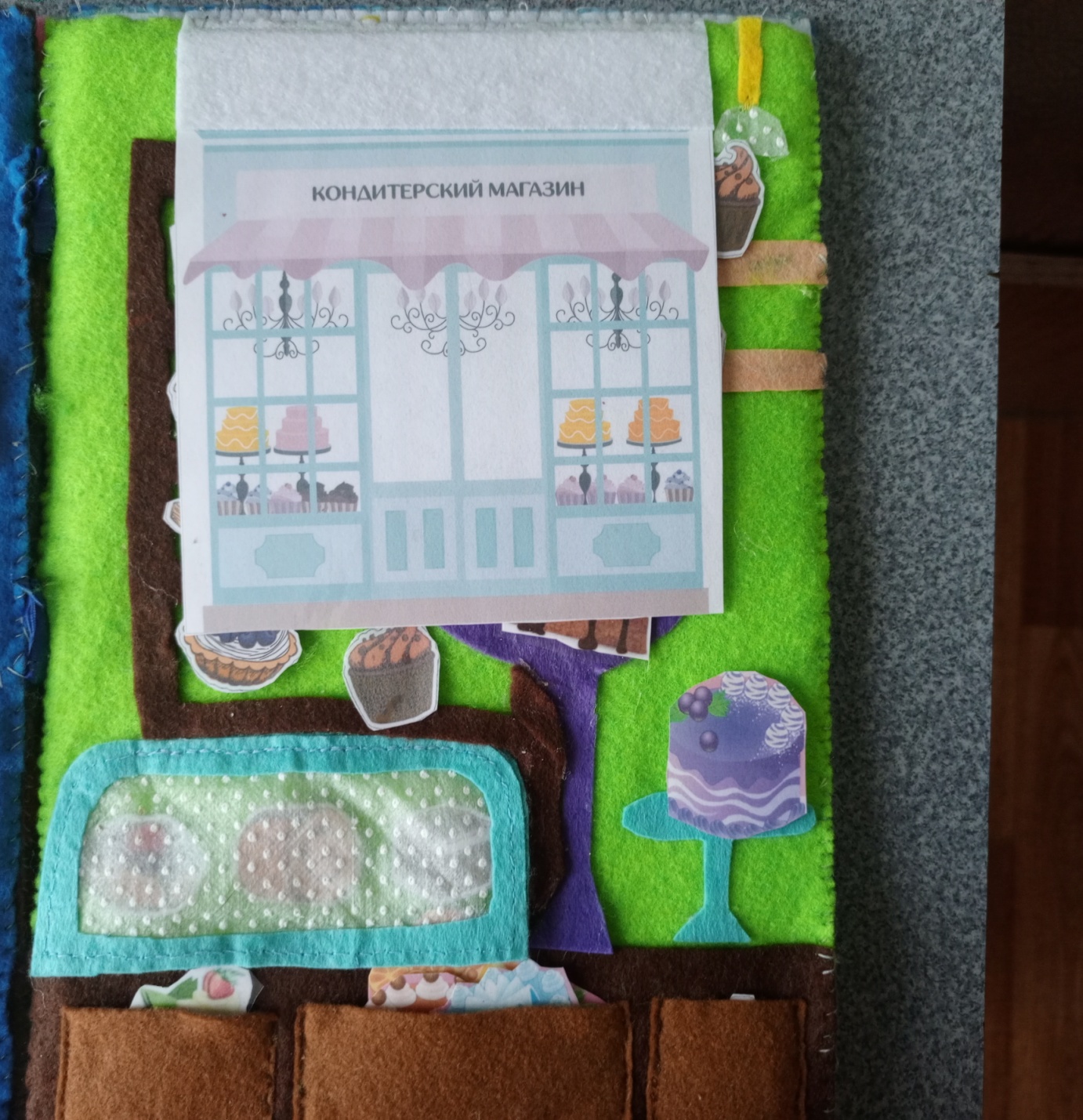 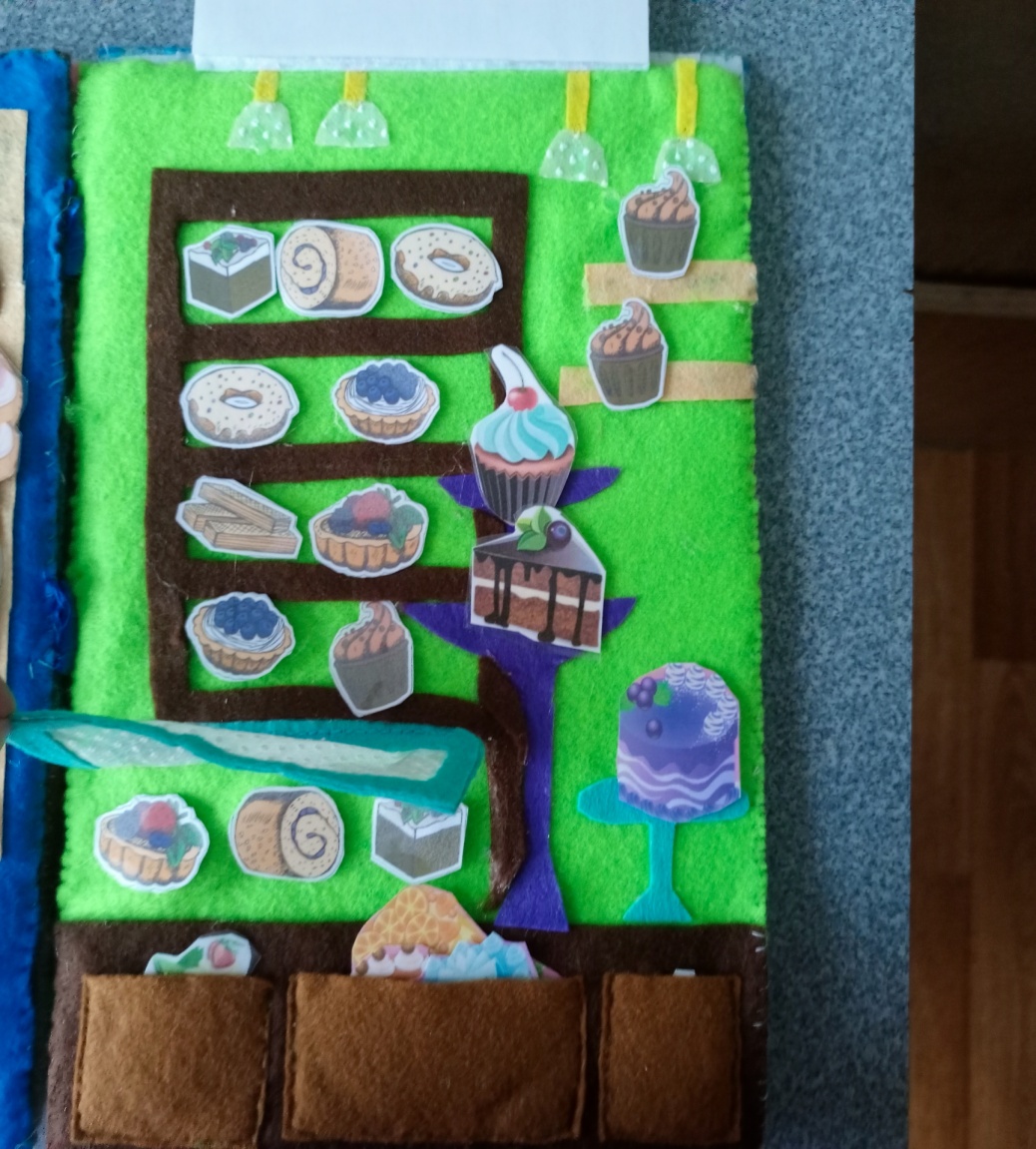 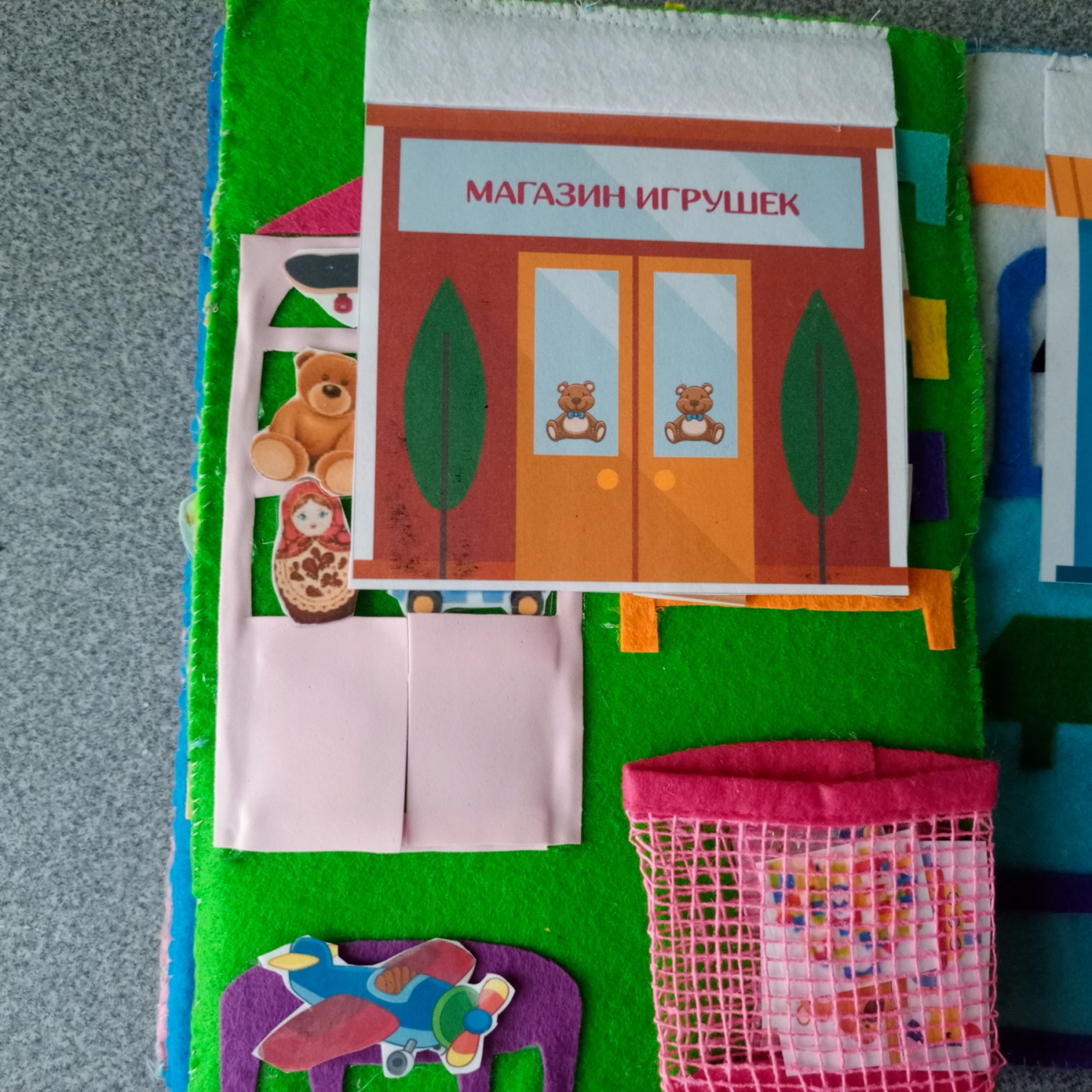 Отдел игрушек
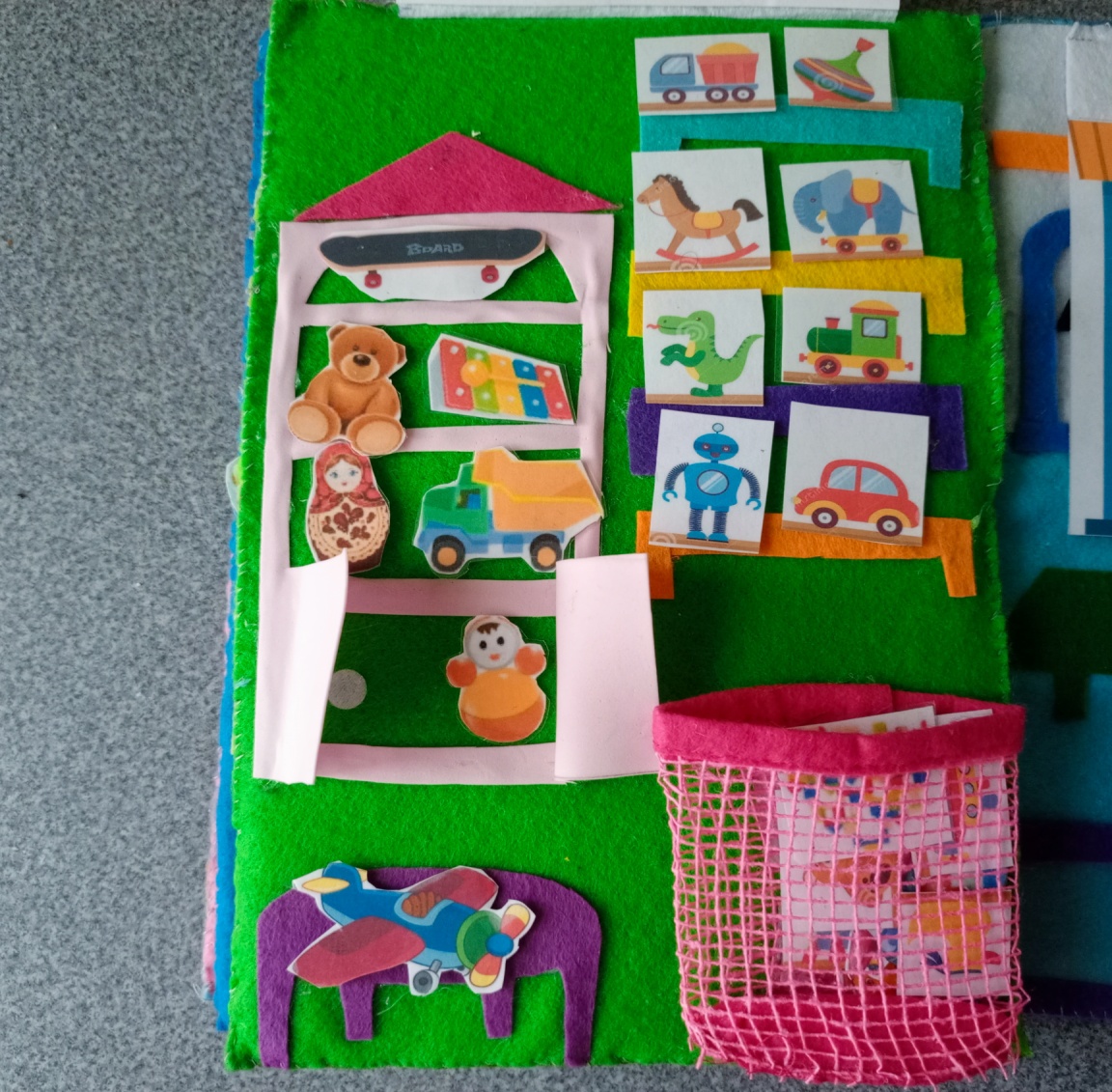 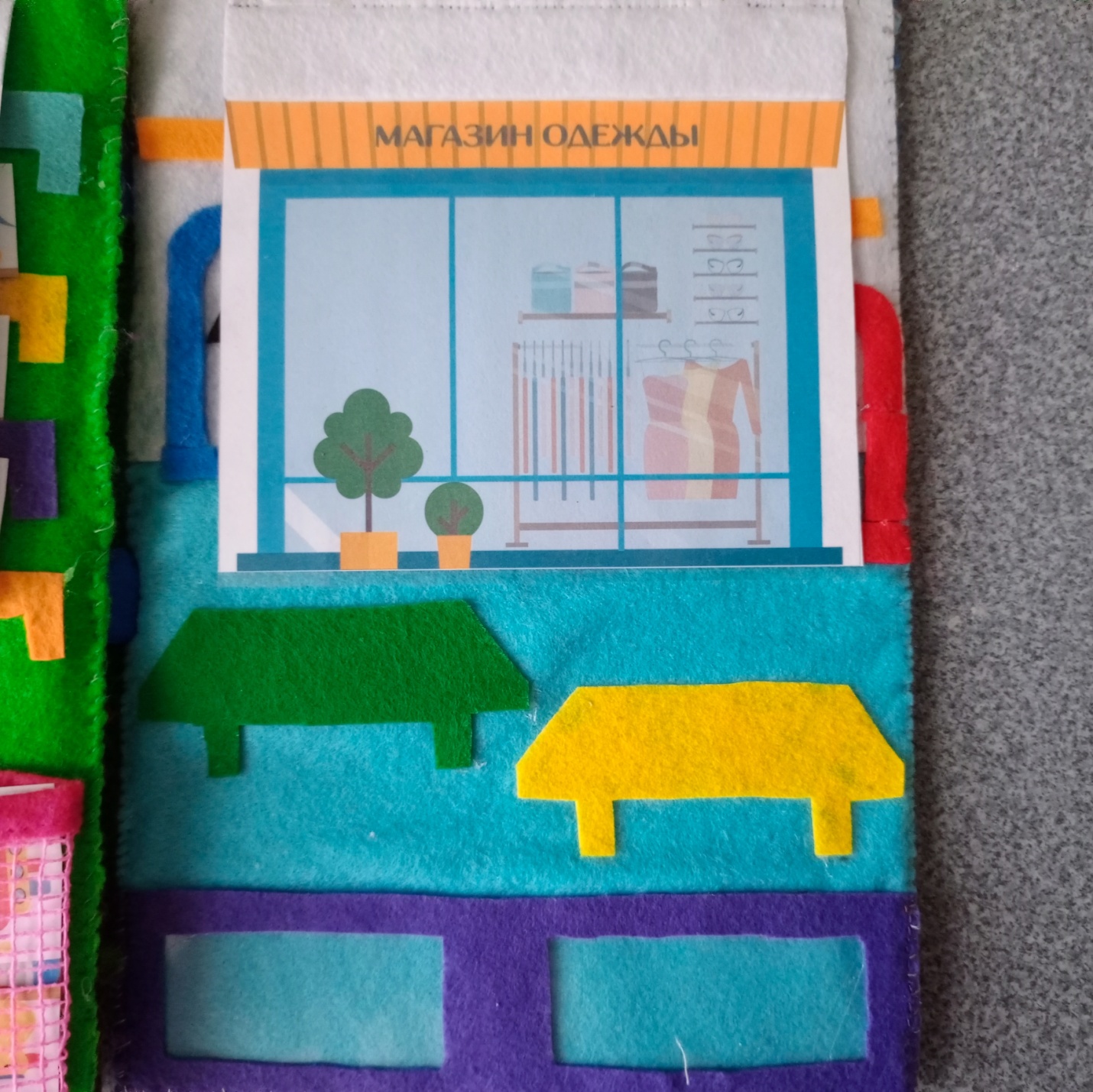 Отдел одежды
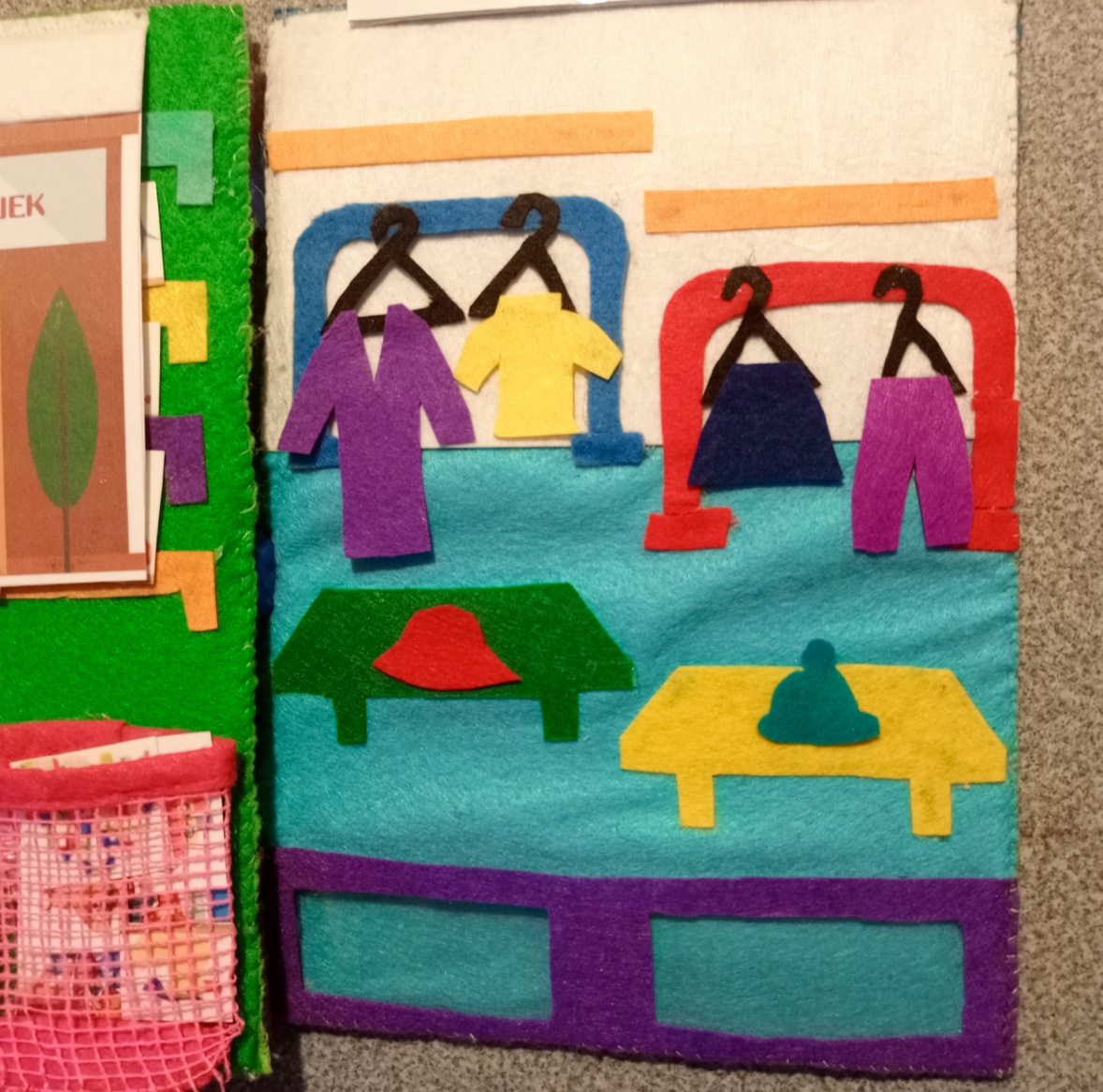 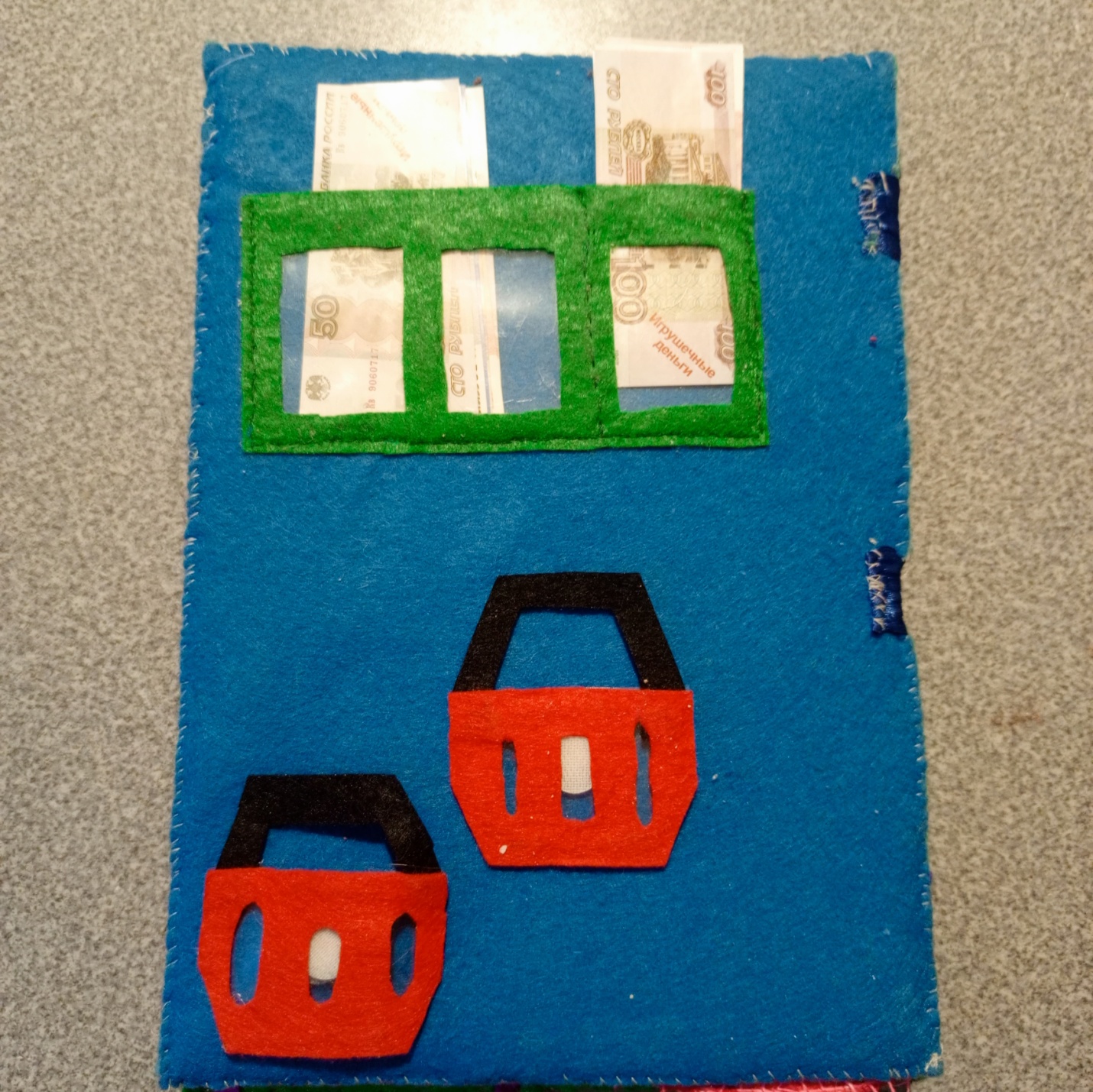 Атрибуты покупателя